Typical Japanese houses
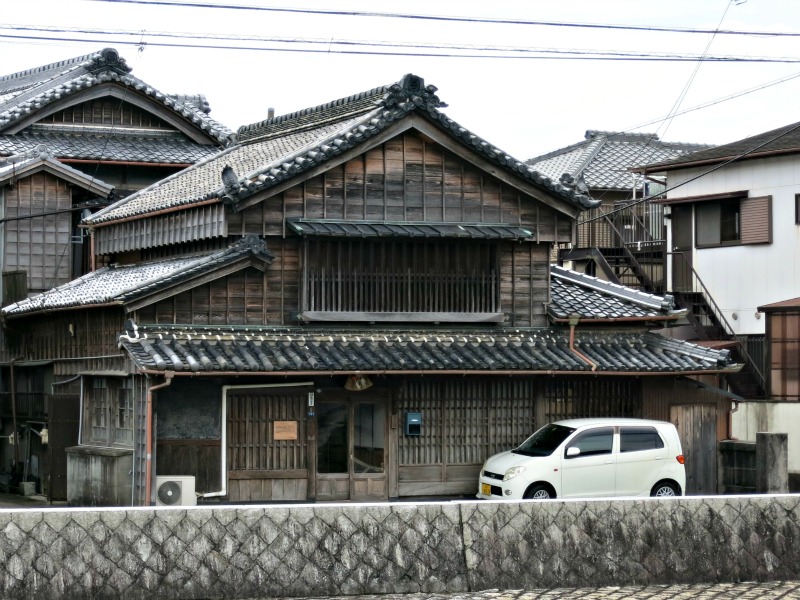 Structure
The roof is on slope and extended. It is supported by columns and beams.
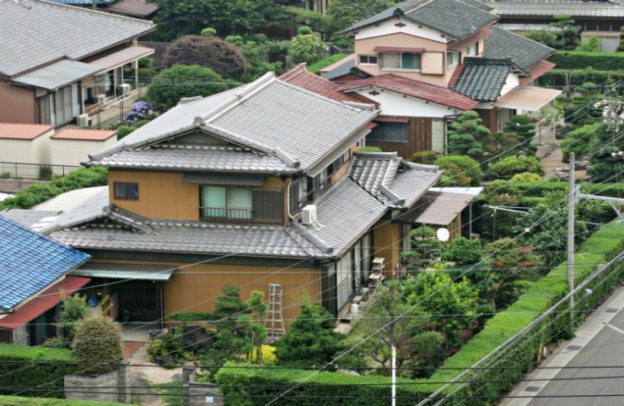 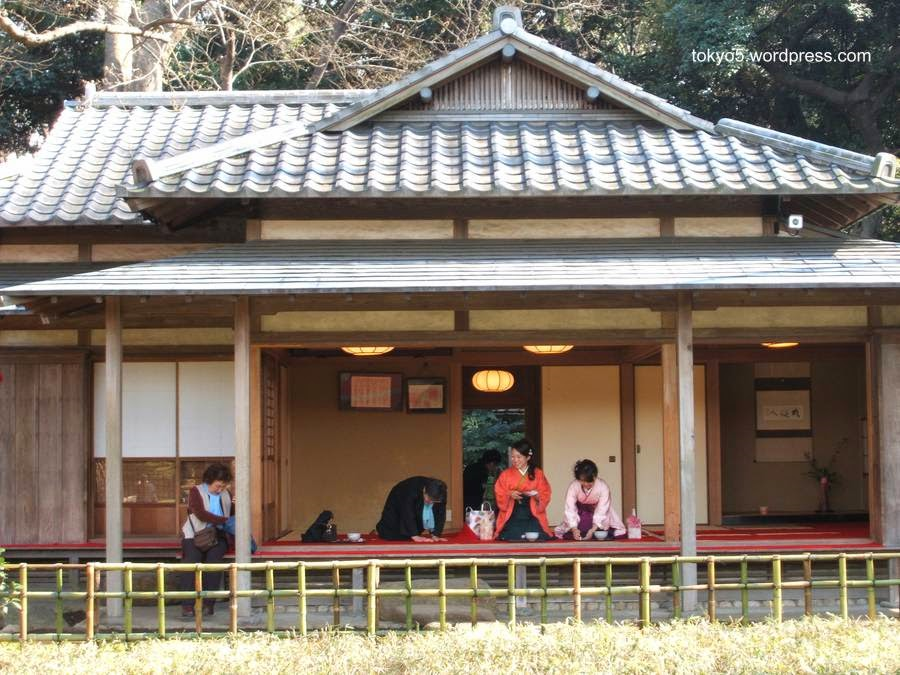 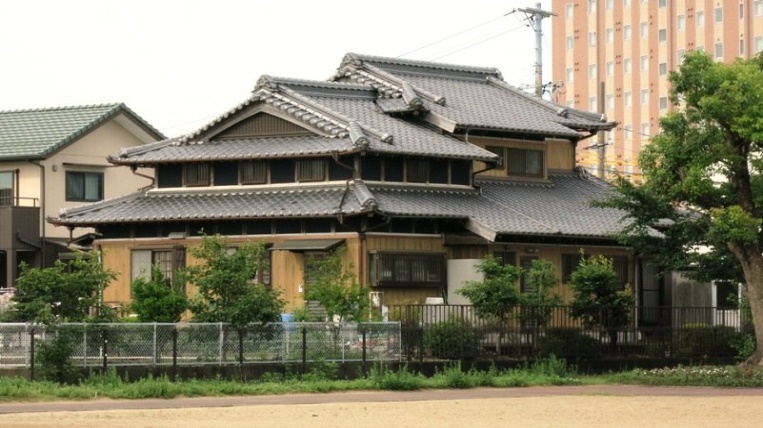 Building materials
They are mainly natural, for example:
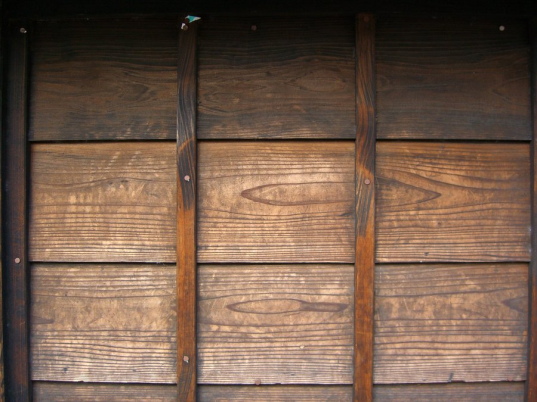 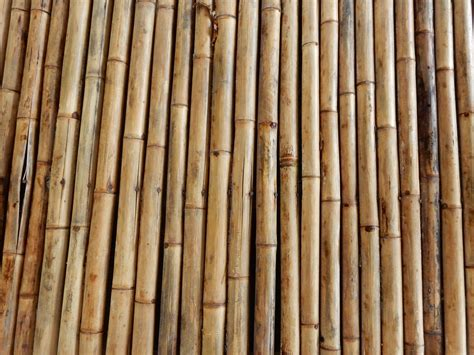 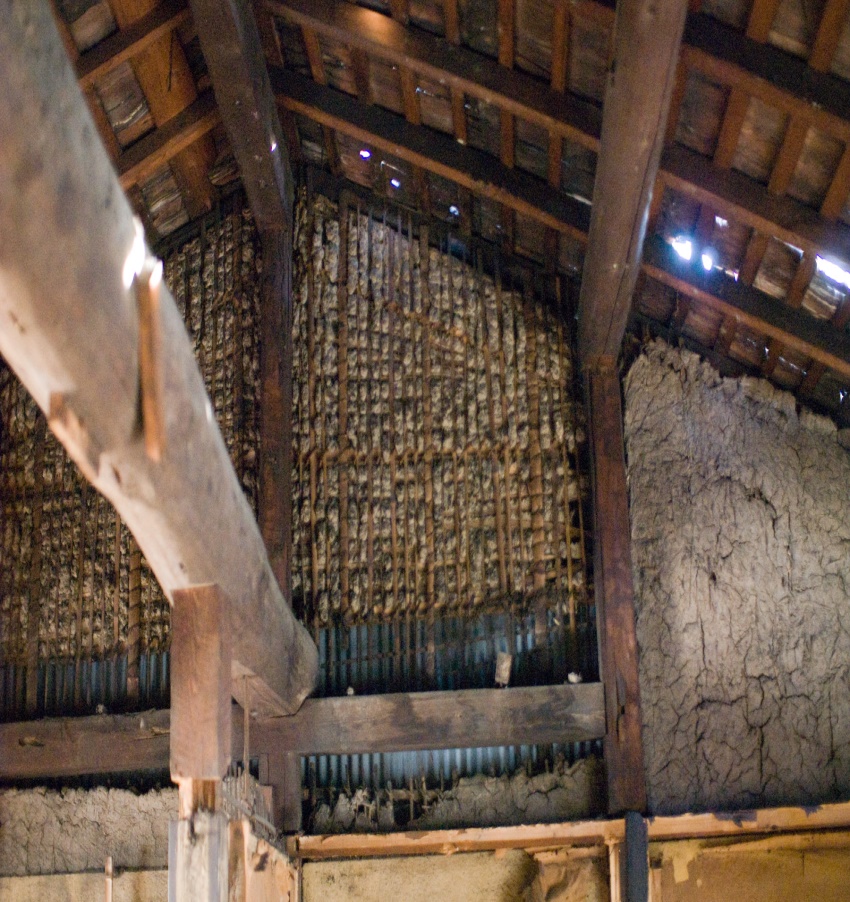 Wood
Bamboo
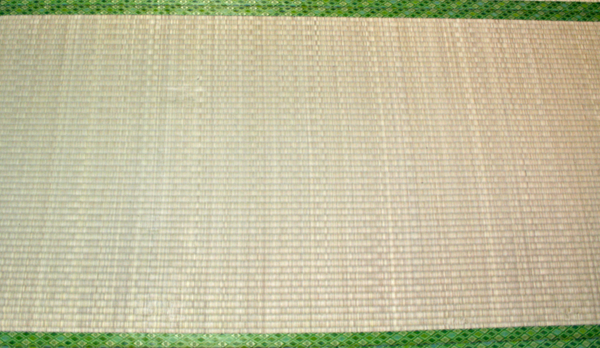 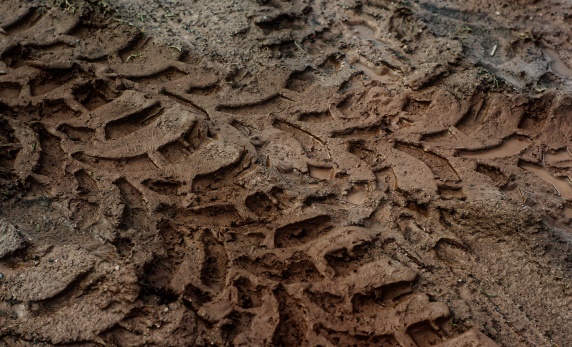 Straw
Mud
Parts of the house
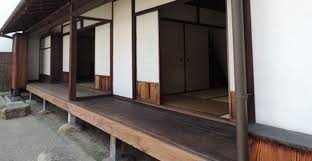 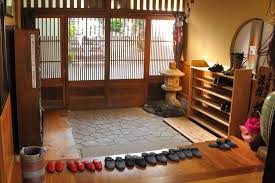 Terrace (Engawa)
Entrance (Genkan)
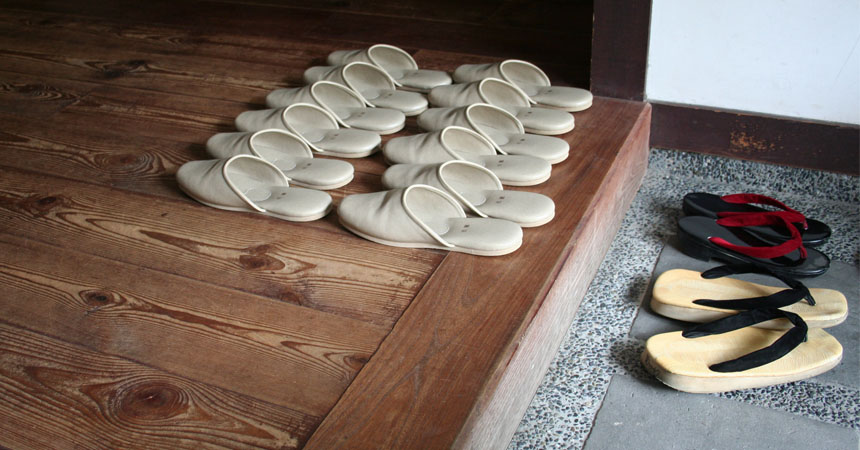 Thanks to this custom of taking off shoes, dust does not get into the house and it stays clean.
Bathroom
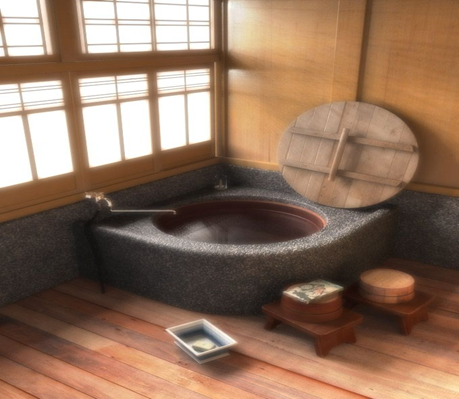 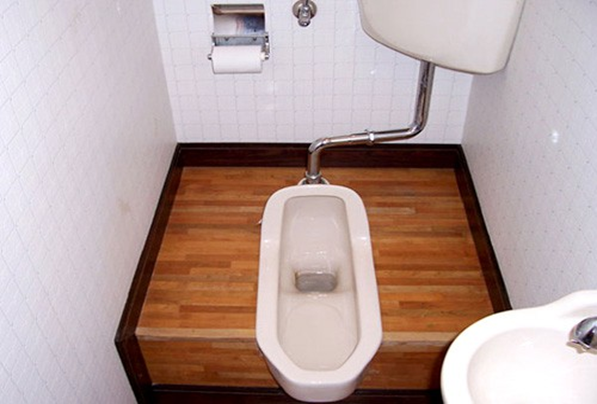 Bathing room (Ofuro)
Toilet and sink
Before you get into the water, you wash with the soap. Washing with soap inside the tub is not well-seen.
Bedroom
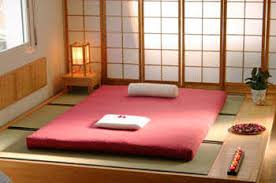 The bedroom with a futon
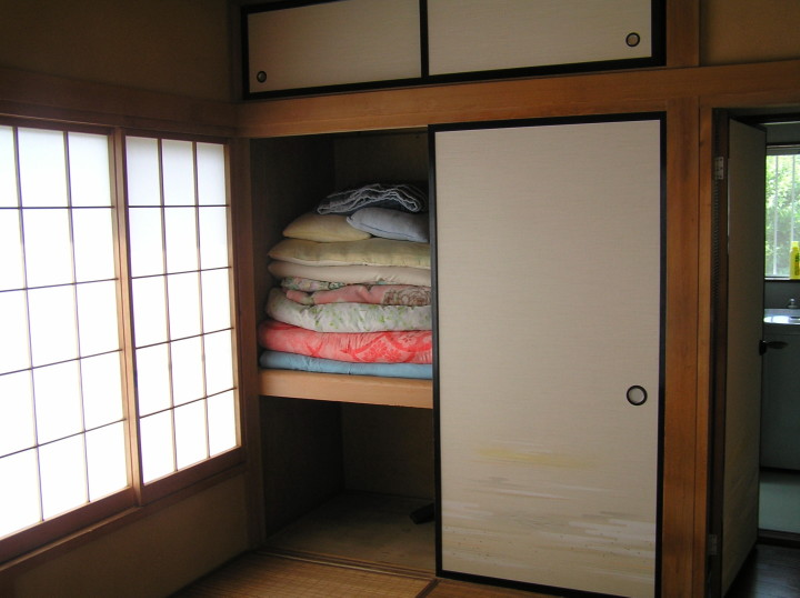 They are kept folded in the closet during the day
Traditional Elements
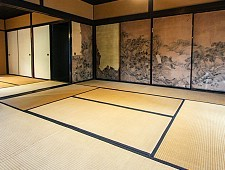 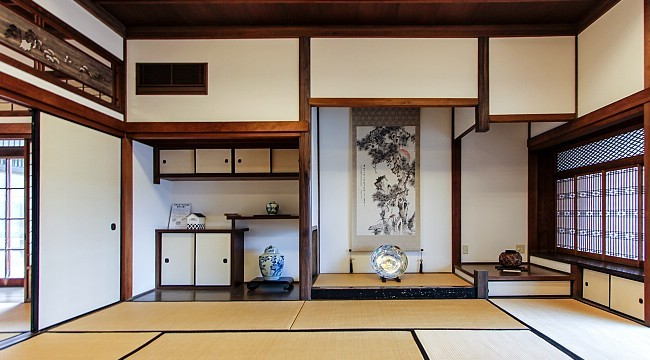 Floor. Tatami
Shelves. Chigaidana
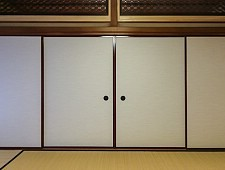 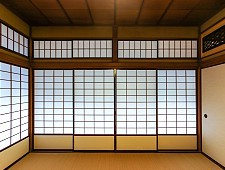 Sliding doors. Fusuma
Translucent sliding doors.  Shoji
Common Furniture
Low tables
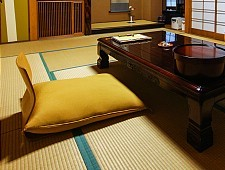 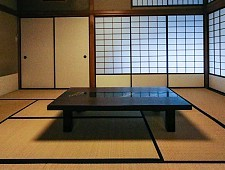 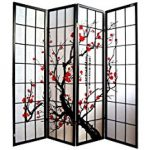 Cushinso
Portable folding partitions - Byobu